Reconhecimento de Faixa de Domínio Existente e Manual de Regularização Fundiária
RECONHECIMENTO DE FAIXA
DE DOMINIO EXISTENTE
OBJETIVO
ANTEPROJETO E PROJETO BÁSICO DE DESAPROPRIAÇÃO/REASSENTAMENTO 

DECRETO Nº 8.376/2014

GESTÃO E FISCALIZAÇÃO DA FAIXA DE DOMÍNIO
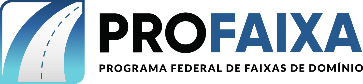 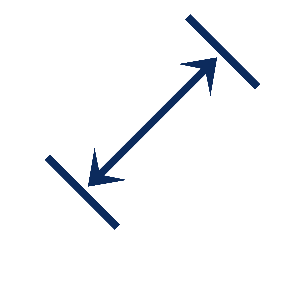 [Speaker Notes: Gestão e Fiscalização da Faixa - Quando necessário esclarecer dimensão da largura da Faixa]
INSTRUÇÃO NORMATIVA Nº 75/2021/DNIT
Dispõe sobre as desapropriação no âmbito do Departamento Nacional de Infraestrutura de Transporte – DNIT.
Parte II  da IN nº 75/2021/DNIT SEDE 
Trata do procedimento para o Reconhecimento de Faixa de Domínio Existente:
Comissão de Reconhecimento de faixa de domínio existente;
Relatório Técnico da Faixa de Domínio; 
Termo de Reconhecimento de Faixa de Domínio Existente.
PROCESSO DE RECONHECIMENTO DA IN Nº 75/2021/DNIT
INICIO DO PROCEDIMENTO DE RECONHECIMENTO DE FD EXISTENTE
ABERTURA DE PROCESSO ADMINISTRATIVO
NOMEAÇÃO DA COMISSÃO DE RECONHECIMENTO DE FD EXISTENTE
TERMO DE RECONHECIMENTO DE FD EXISTENTE EMITIDO PELO SUPERINTENDENTE
AVALIAÇÃO RELATÓRIO PRELIMINAR PELA COMISSÃO
FAIXA DOCUMENTADA
FAIXA CONSOLIDADA
APROVAÇÃO RELATÓRIO PRELIMINAR PELA COMISSÃO
FAIXA DOCUMENTADA
FAIXA CONSOLIDADA
AVALIAÇÃO RELATÓRIO FINAL E PARECER TÉCNICO DA COMISSÃO
COMISSÃO DE RECONHECIMENTO DE FAIXA DE DOMÍNIO EXISTENTE
I - um servidor lotado no setor responsável pelas desapropriações na Superintendência Regional do DNIT - SR/DNIT; 
II - um servidor lotado no Serviço de Operações; 
III - um servidor lotado na Unidade Local com jurisdição sob o trecho. 

É recomendável a participação de servidores na comissão que conheçam as particularidades do trecho em questão e que detenham conhecimento sobre os procedimentos e ritos administrativos concernentes à Faixa de Domínio.
RELATÓRIO TÉCNICO DA FAIXA DE DOMÍNIO

Faixa Documentada
Para definição de Faixa Documentada é necessário:
É a faixa de domínio de via federal referente a empreendimento viário já executado, registrada textualmente ou representada graficamente em:
Projeto geométrico; 
As built;
Portaria de Declaração de Utilidade Pública – DUP;
Projeto de desapropriação.
Realização de pesquisas documentais
Consultas de poligonais georreferencias de imóveis lindeiros
Definição de dimensão da Faixa Documentada
RELATÓRIO TÉCNICO DA FAIXA DE DOMÍNIO

Faixa Consolidada
Para definição de Faixa Consolidada é necessário:
É a faixa de domínio efetivamente ocupada por via federal, fisicamente delimitada por:
Cercas que separam a via dos imóveis marginais, 
Benfeitorias lindeiras;
Pelos limites da roçada, poda ou limpeza realizada pela autoridade administrativa competente;
Pelos limites da área fiscalizada pela autoridade administrativa competente;
Ou por qualquer delimitação física existente entre a área destinada ao uso público da via e a área de uso privado.
Levantamento topográfico planialtimétrico
Levantamento de históricos dos limites da faixa
Definição de dimensão da Faixa Consolidada
TERMO DE RECONHECIMENTO DE FAIXA DE DOMÍNIO EXISTENTE
Substituirá qualquer documentação pretérita;
Identifica os limites das Faixas de Domínio para proceder à regularização fundiária;
Os limites de Faixa de Domínio Existente reconhecida serão disponibilizados no Vgeo/DNIT;
Permitirá melhor Gestão das Faixas de Domínio.
SISTEMA DE GESTÃO DO PROFAIXA
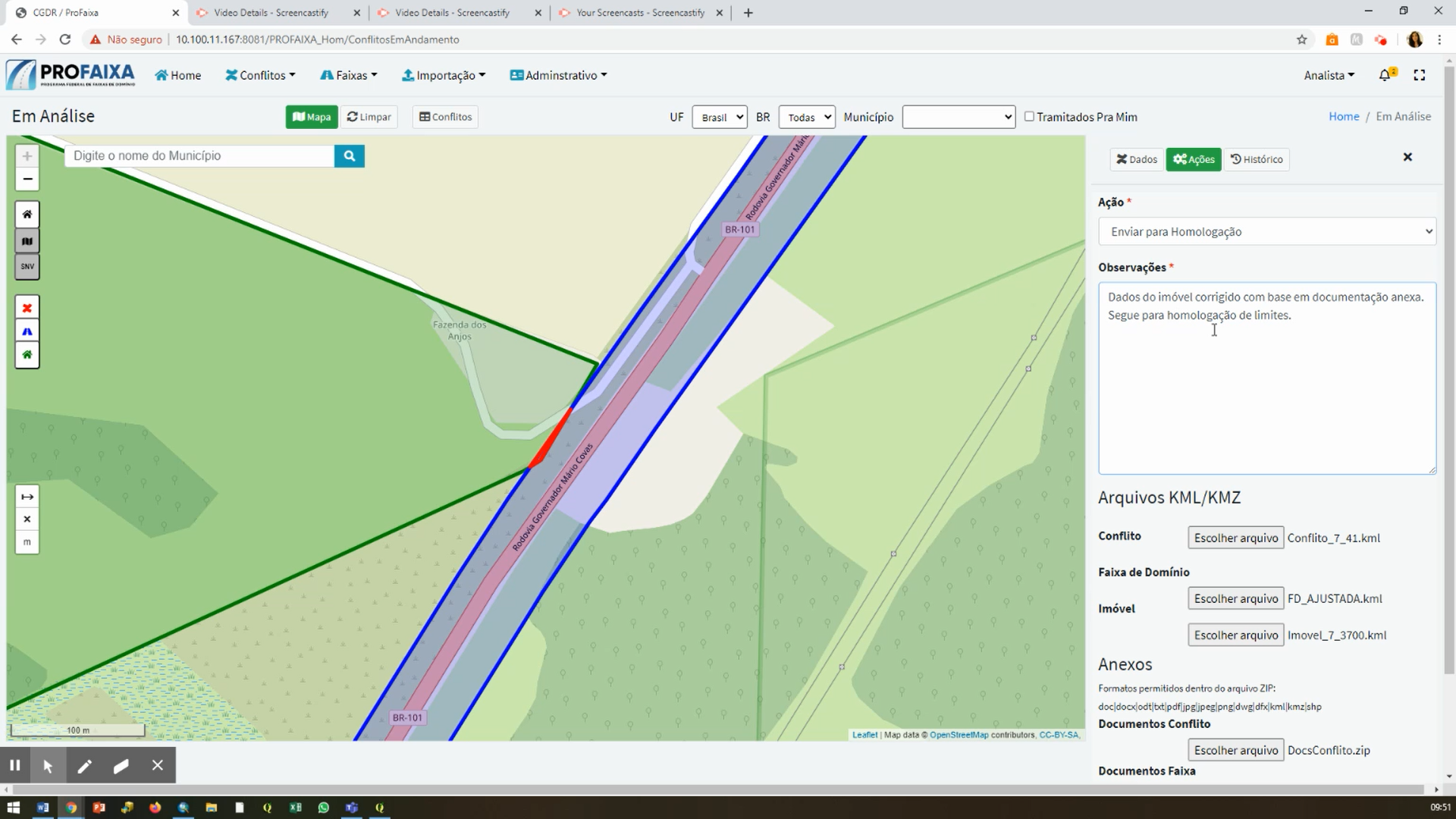 Camada de Áreas a Regularizar
Camada de Imóveis
Camada de Faixas
Ações para análise das informações
MANUAL PARA IDENTIFICAÇÃO E REGULARIZAÇÃO DAS FAIXAS DE DOMÍNIO DA UNIÃO
OBJETIVO
Procedimentos Técnicos
ESTABELECER 
DIRETRIZES
Identificação e Regularização das faixas de domínio das rodovias federais do SNV
Procedimentos Jurídicos
Procedimentos Operacionais
Visando dar agilidade aos processos e melhor assessoramento às Superintendências e instituições setoriais.
PRINCIPAIS PONTOS DO MANUAL
Procedimento de Reconhecimento de Faixa de Domínio Existente;

Definir procedimentos técnicos, jurídicos e operacionais para identificação e regularização das faixas de domínio, com base no Decreto  n° 8.376/2014;

Apresentar soluções para os casos práticos de irregularidades na Faixa de Domínio que serão identificados; 

Definição dos agentes dentro de cada ação nos cenários práticos;
DOS CASOS PRÁTICOS
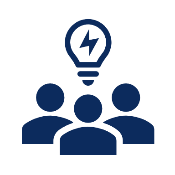 Definição da faixa de Domínio Existente e estabelecimento de limites físicos
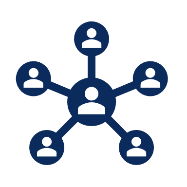 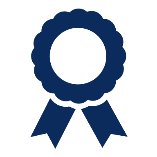 Imóvel Desapropriado com pendência documental
Envolvimento de Agentes/Setores do DNIT
Regularização das Faixas de Domínio
Imóvel Apossado Administrativamente
Permissão de Uso da Faixa de Domínio
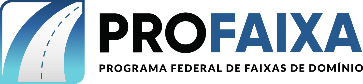 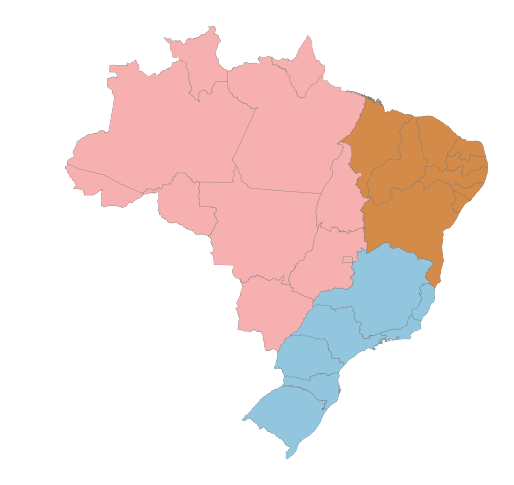 LOTES DOS CONTRATOS
NORTE
NORDESTE
CENTRO-OESTE
SUDESTE
SUL
AÇÕES EM ANDAMENTO
Acesso à API do INCRA (SIGEF E SICAR)

Acordo de Cooperação com IRIB (Instituto de Registro Imobiliário do Brasil)
Obrigada!

Michele Mitie Arake Fragoso
Coordenação Geral de Desapropriação e Reassentamento/DPP 
Email: cgdr@dnit.gov.br
Telefone: (61) 3315-4414